INTEROPERABILITY AND STANDARDIZATION
Roles & Responsibilities of 
Working Group Chairpersons and Secretaries
Dieter Schmaglowski
Deputy Director NSO
Warsaw, 18 Sep 2019
Agenda
2
Important References
AAP-03 – Directive for the Production, Maintenance and  Management of NATO Standardization Documents (also available en français)

NSOP-VOL II - NATO Standardization Office Procedures – Volume II, Guidance and Instructions for Operational Standardization

MC 0020/11 - MC Policy for Military Operational Standardization

NS0 Protected Web Site http://nso.nato.int
3
Important Standardization Documents
NATO POLICY FOR INTEROPERABILITY, C-M(2009)0145
NATO POLICY FOR STANDARDIZATION, PO(2016)0315 
MC 20/11: MILITARY COMMITTEE POLICY FOR MILITARY OPERATIONAL STANDARDIZATION
AAP-03: PRODUCTION, MAINTENANCE AND MANAGEMENT OF NATO STANDARDIZATION DOCUMENTS
AAP-32: PUBLISHING STANDARDS FOR NATO STANDARDIZATION DOCUMENTS
AAP-47: ALLIED JOINT DOCTRINE DEVELOPMENT
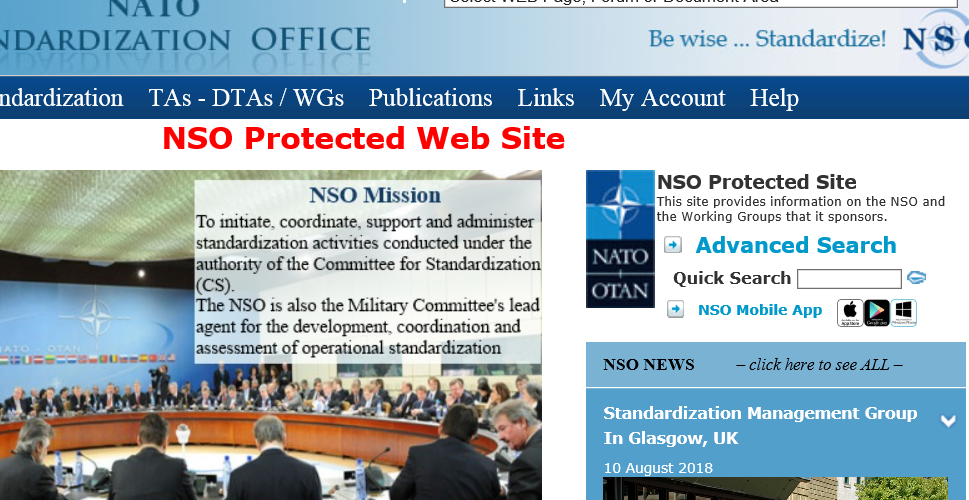 Update
4
Important Standardization Documents
NATO POLICY FOR INTEROPERABILITY, C-M(2009)0145
NATO POLICY FOR STANDARDIZATION, PO(2016)0315 
MC 20/11: MILITARY COMMITTEE POLICY FOR MILITARY OPERATIONAL STANDARDIZATION
AAP-03: PRODUCTION, MAINTENANCE AND MANAGEMENT OF NATO STANDARDIZATION DOCUMENTS
AAP-32: PUBLISHING STANDARDS FOR NATO STANDARDIZATION DOCUMENTS
AAP-47: ALLIED JOINT DOCTRINE DEVELOPMENT
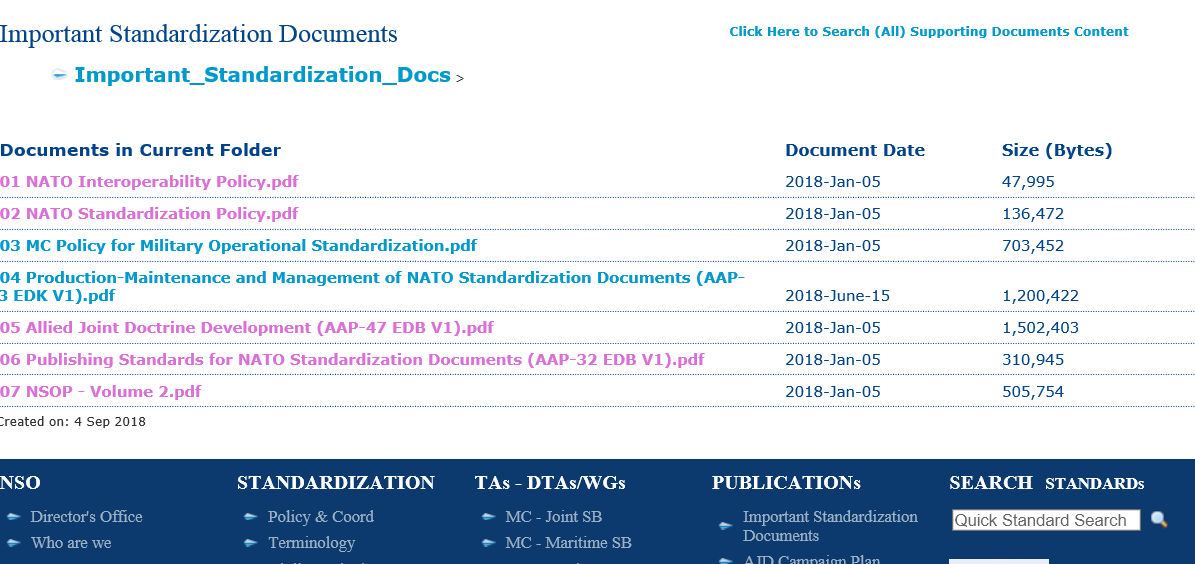 5
Appointment of a Chairpersons and Secretaries
Chairman:
WGs nominate chair
Approval normally by DTA (for MC the MC Standardization Boards)
Process to select a Panel chair may be included in WG Terms of Reference (TOR)

Secretary:
For MC WGs: NSO assigns staff officer as secretary
For WGs under other TAs: IS/IMS/NHQ C3S might provide secretary   
If not provided by supporting staff: nomination and approval by WG/Panel (in general provided by chair nation)
6
The Chairpersons’ Role
You represent the chairperson of the MCSB (for WGs under the MCSBs) at lower level
Facilitator for the WG
Guardian of the process
Mediator
Achiever of acceptance of WG products
7
Initial Actions for a new WG/Panel chairperson (1)
Observe the conduct of a WG/Panel meeting before assuming the Chair

 Initial/early actions:
 establish contact with the WG/Panel Secretary
 obtain a hand-over brief from previous Chairman
 contact host nation Point of Contact

Complete the following recommended reading: 
 NSOP Vol II, in particular chapters 3, 4, 5, 6, 7, 9, 
 MC Policy for Military Operational   standardization 
 AAP-03, latest edition
8
Initial Actions for a new WG/Panel chairperson (2)
Additional recommended reading in preparation for your first WG/Panel meeting: 
  WG/Panel documents (ToRs, reports, actions   lists) 
  DTA Records of Decisions from the previous   12 months
  latest MCJSB General Guidance to MCSB   Working Groups (for MC WGs)
9
Pre-meeting Actions
Calling Notice (about 6 months prior to the meeting)
Development of WG Agenda and Convening Order (about 3 months prior to the meeting)

Consider Introductory Letter to the WG/Panel
10
Considerations for the Conduct of a Meeting (1)
Early Arrival at the Meeting Site

Chairing of the Meeting:
 consider the multinational composition of the WG/Panel
 be diplomatic, yet firm in directing discussions 
 avoid direct confrontation if possible  
 do not express national positions
 ensure that all delegates are given the opportunity to engage
 strive to achieve agreement when producing recommendations
 try to conclude the discussion of every agenda item with a short   summary  
 ensure that minutes are taken (usually by the secretary)
11
Considerations for the Conduct of a Meeting (2)
Social event
Syndicate sessions
Participation of Partners
TA/DTA representation
Chairman’s report and working group input to it
12
Considerations for the Conduct of a Meeting (4)
Typical Meeting sequence (1):

Introductions 	(1)	open the meeting and give a chairman’s introduction	(2)	introduce TA/DTA Representative, who will provide 		TA/DTA guidance	(3)	introduce WG Secretary, who will provide administrative 			instructions	(4)	review objectives for the meeting	(5)	invite each Head of Delegation (HOD) to introduce their		delegations
Selection of a drafting team (if required)
Comments on the agenda, additional items to be addressed under Any Other Business (AOB)
Liaison Reports
Presentations to the plenary 
Split into Syndicates, Panels or Teams (if required)
13
Considerations for the Conduct of a Meeting (5)
Typical Meeting sequence (2):
g.   If necessary, return to plenary sessions at times throughout the      week
h.   Final plenary session, normally held on the final day to cover	(1)	reports from subordinate elements	(2)	Any Other Business	(3)	review of the WG TOR	(4)	arrangements and dates for the next meeting	(5)	tentative agenda for next meeting	(6)	review of recommendations for inclusion in the chairman’s		report	(7)	closing remarks
14
Post and Interim Meeting Actions
WG Chairman's Report 
 provide guidance to Secretary
 review draft of the report before it is posted on the WG forum for   comments
 ensure that all key points are reflected in the executive summary
 provide guidance to Secretary for development of the Action List
 review Action List before submission to TA/DTA for approval (for MC  WGs)
Maintain contact with Secretary
Review Action List periodically  and engage with WG (for MC WGs through the forum) to ensure actions are progressed in accordance with due dates
15
WG/Panel Secretary
Guidance 
and Advice for WG/Panel Secretaries
16
Secretary’s Responsibilities
Meeting preparation
Maintenance of WG Action List
Execution of tasks assigned to the secretary in the WG Action List

Management of the approval and ratification process for standardization document development 

Liaison between DTA (for MC WGs: MCSB), NSO, WG and custodians

Advisor regarding development and maintenance of standards (if secretary is provided by NSO)
17
Secretary’s Pre-meetingActions
Detailed Checklist designed to assist Secretaries with preparation and execution of WG meeting in NSOP-VOL II, Chapter 7, important actions include:
Development of WG agenda and convening order 
Confirm reservation of conference facilities (about 3 months prior to the meeting)
Submit request for IT equipment, if required
Review TOR, if required
Prepare skeleton report and meeting notes
Review liaison reports, custodian reports, presentations and statements received from WG delegates
Prepare draft outline of WG Chairman’s Report
Prepare required administrative documents
(NSOP-VOL II applies to all secretaries provided by NSO)
18
Secretary’s Post-meetingActions
Complete and issue WG Chairman’s Report

Prepare the Action List

Update the WG forum

Prepare an official letter to thank the host, if applicable

Update the Terms of Reference
Secretary’s Tasks Between Meetings
Monitor progress of all actions related to last meeting’s Action List

Communicate with Chairman and WG members to ensure that tasks are completed on time

Monitor posts on the WG forum and engage if required

Ensure that standardization development and maintenance follows established procedures as addressed in AAP-03
Summary
Summary of important Chairperson/Secretary functions
Summary
The Chairperson 

Responsible to ensure:
 meetings agenda is followed and outstanding actions are addressed
 delegates’ opinions are fairly expressed and recorded
 flow of the meeting is productive
 meeting advances NATO standardization while following the TA/DTA   guidance

Generally Non-voting member

Impartial and neutral

Specific recommendations to assist Chairmen are addressed in NSOP-Vol II, Chapter 5
Summary
The Secretary

Responsible for:
 preparing the meeting
 supporting the chairman during the meeting 
 note taking during the meeting in order to prepare the Chairman’s Report   and Action List  
 advising on procedures and timelines for the development and   maintenance of standards (if provided by NSO)

Executes designated actions assigned by WG/Panel


Specific recommendations to assist Secretaries are addressed in NSOP-Vol II, Chapter 7
Time for your questions…
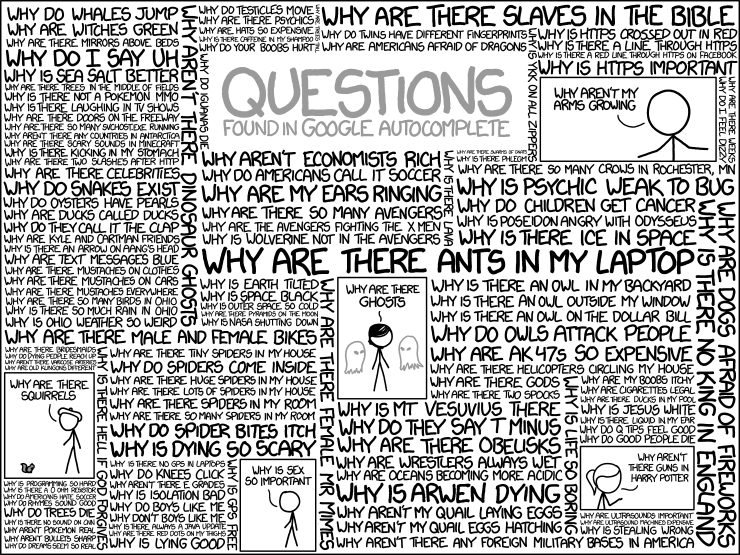 24